Board of Scientific CounselorsUpdate from the NCHS Director
Brian C. Moyer, Ph.D., NCHS Director
May 19, 2021
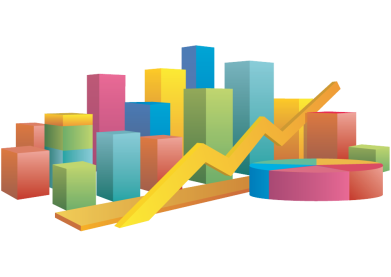 Welcome New Board Members/Farewell to Departing Board Members
BSC members rotating off the board:
Robert M. Hauser, Ph.D. 
Linette T. Scott, M.D., M.P.H. 
Gretchen Van Wye, Ph.D., M.A.
New BSC board members:
Bradley A. Malin, Ph.D. 
Lucila Ohno-Machado, M.D., Ph.D.
C. Matthew Snipp, Ph.D.
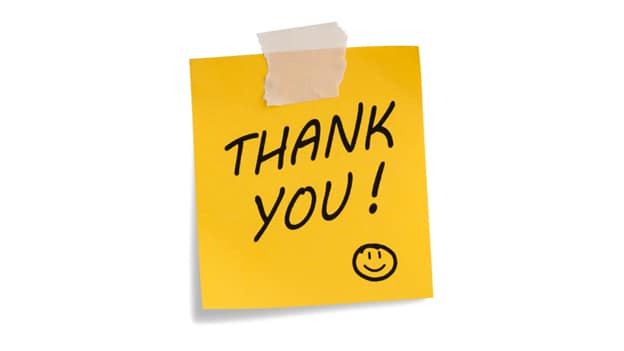 We Appreciate You
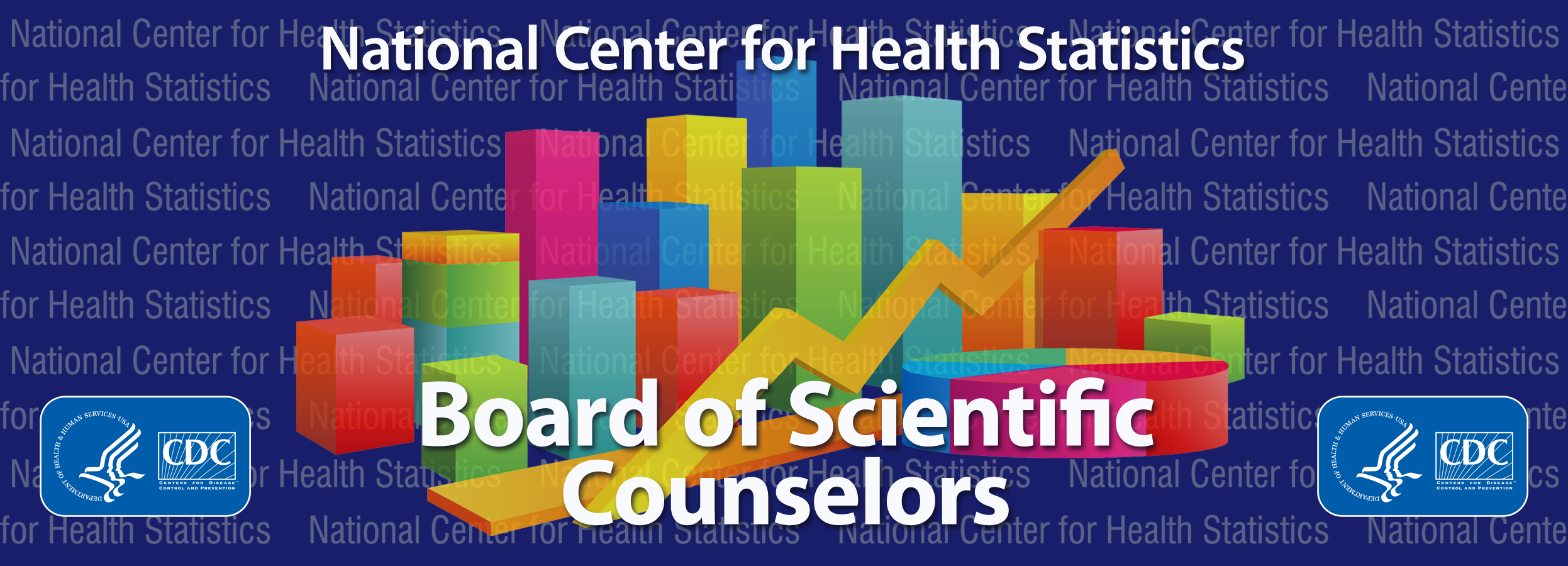 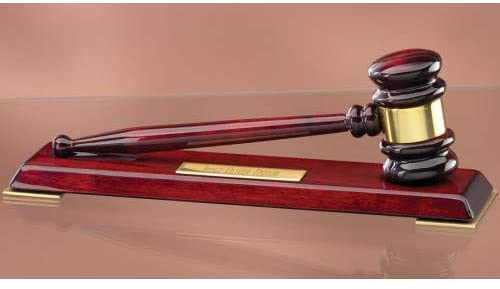 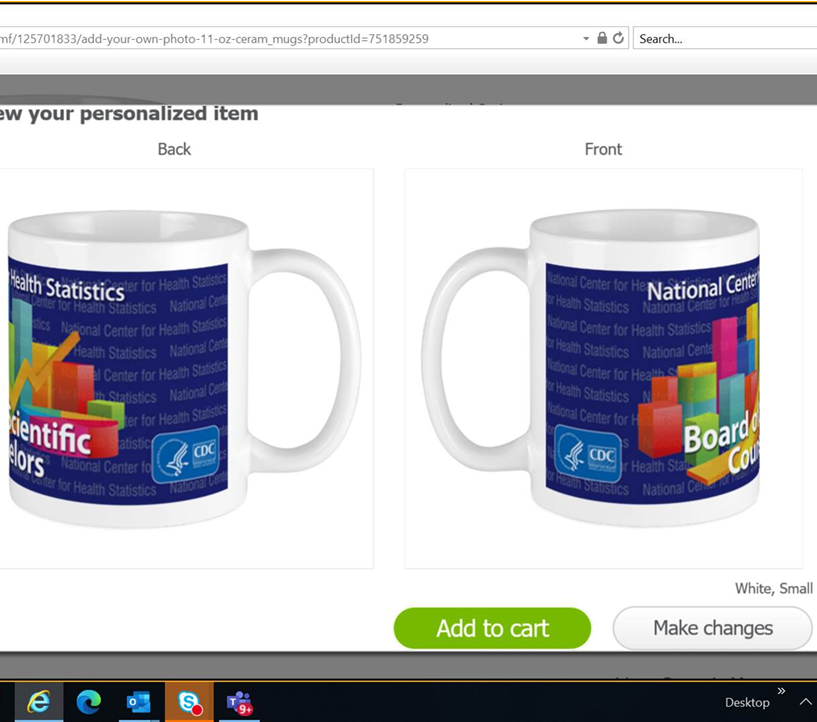 Welcome Dan Jernigan
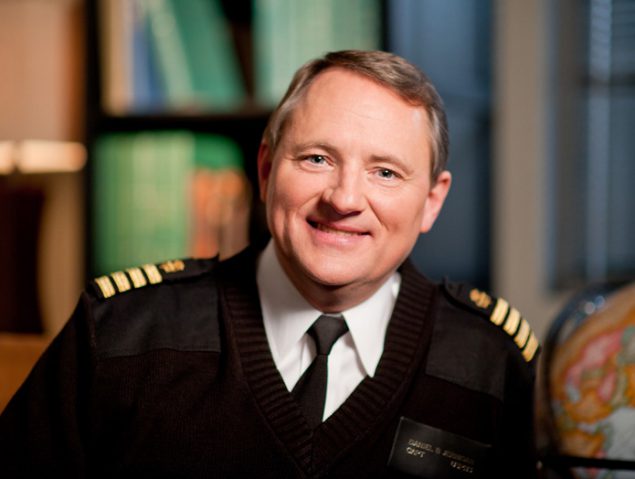 Congratulations to New (acting) Deputy Director 
of Public Health Science and Surveillance

Role:  Responsible for strengthening CDC’s scientific foundation
Focus is to provide leadership for CDC’s Data Modernization Initiative 
Previously, Dr. Jernigan served as Director of the Influenza Division in CDC’s National Center for Influenza and Respiratory Diseases
Farewell Sayeedha Uddin
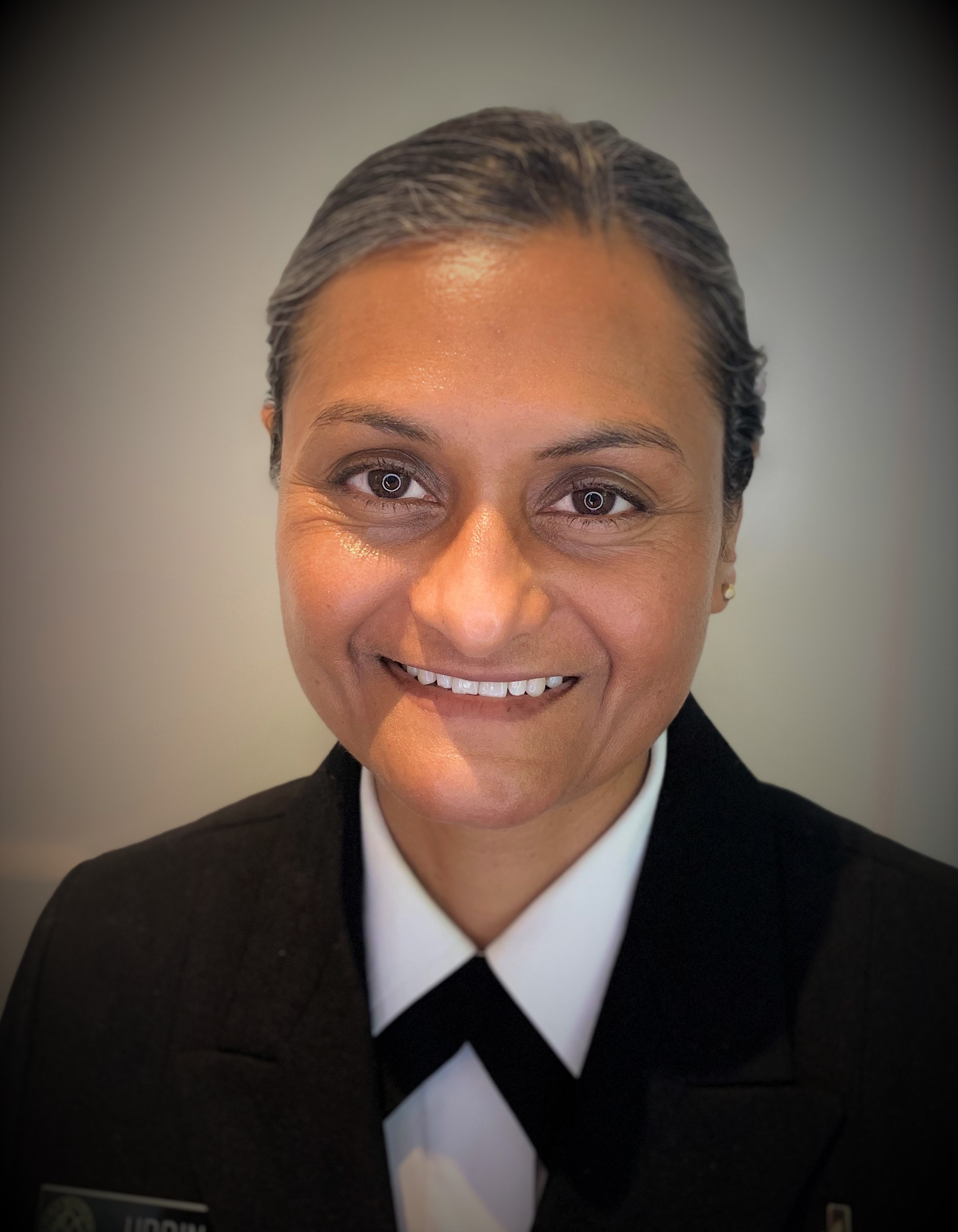 New Administration Priorities
COVID-19
Health Equity
Economy
Climate Change
Infrastructure: R&D for Race & Ethnicity
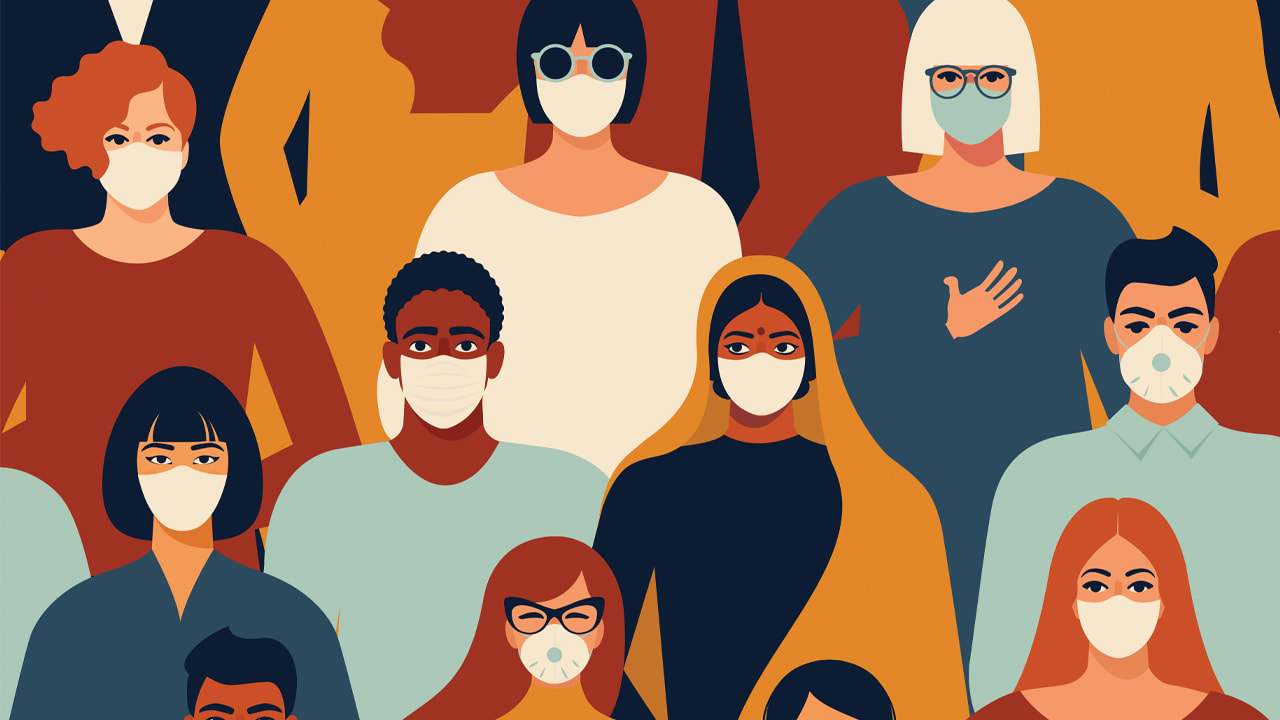 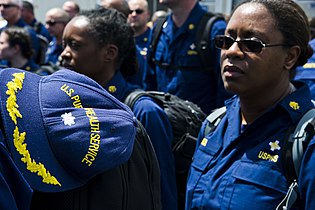 Recent Data on COVID-19
Inpatient Encounters with Confirmed COVID-19 by Urban-Rural Location 
and Week, From Select Hospitals
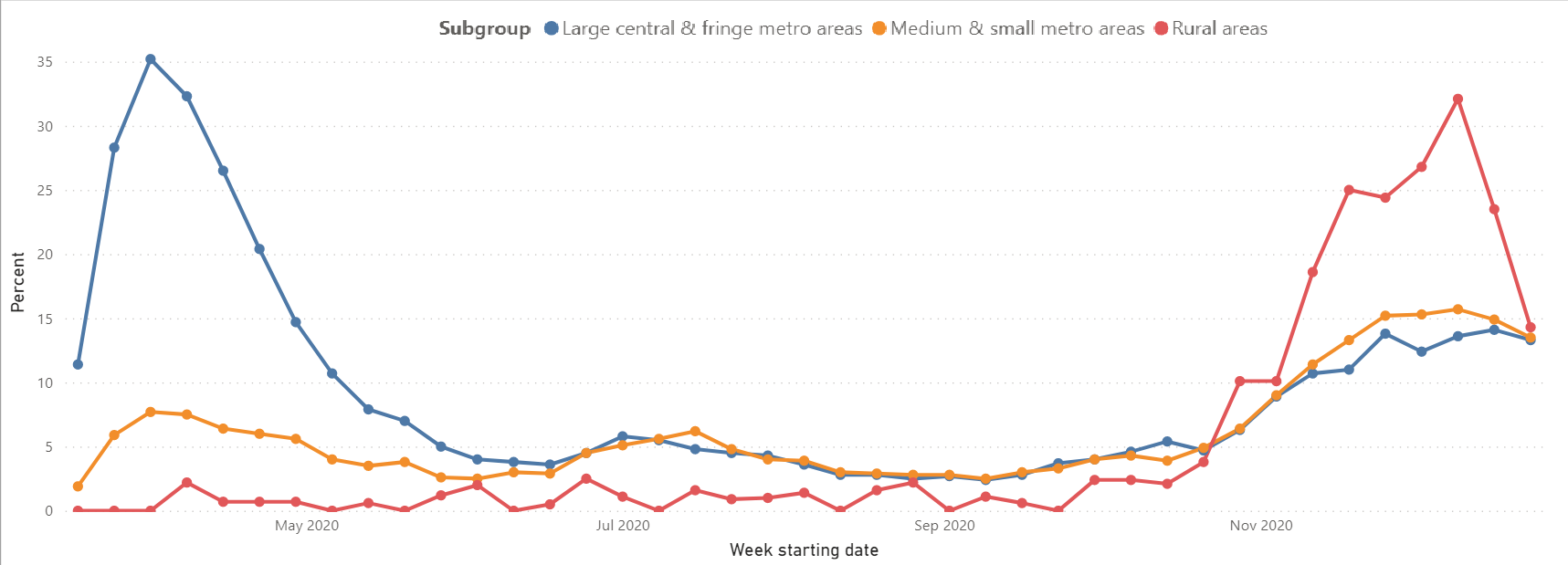 Health Equity
CDC Director Walensky laid out agency’s priorities around Diversity and Inclusion and Health Equity Science. 
Dr. Walensky declared racism a serious public health threat, it is a critical step in advancing health equity, diversity, and inclusion. 
NCHS is actively involved in the CDC Diversity and Inclusion Executive Steering Committee (DIESC). 
This work further promotes and ensures that our Center plays a pivotal role in building and maintaining a diverse workforce and that health-equity data are collected and disseminated broadly.
All NCHS data systems collect demographic data
2021 HHS Data Council Priorities
Evidence Act and the Standard Application Process
The Evidence Act requires statistical agencies to establish an identical application process to grant access to confidential data assets.
The Interagency Council on Statistical Policy, led by OMB, is going through an initial review process for the Standard Application Process Policy.
End goal is to provide consistent requirements for accessing protected data to encourage data analyses for evidence-building.
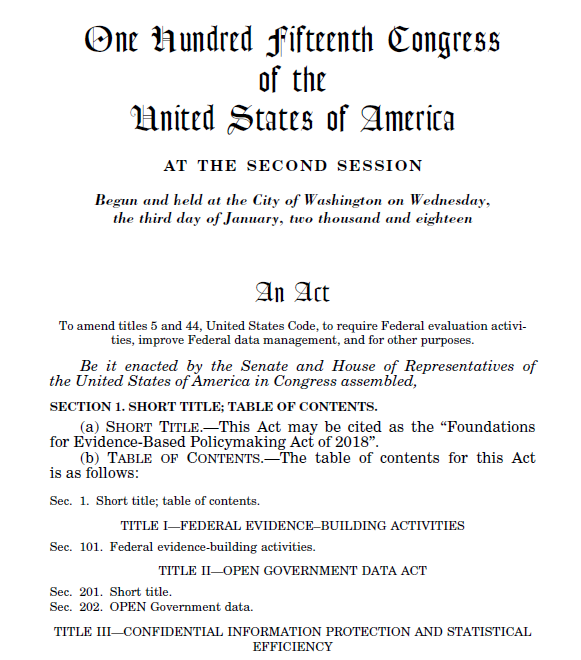 NCHS Budget Update
FY 2021 Estimate, Final TBD
Realignment: $14M from Surveillance, Epidemiology, & Public Health Informatics to  the Health Statistics line item 

FY21 Health Statistics Budget Authority Increase: $1M
“Additional Resources” include reimbursables from CDC and other agencies.
https://www.cdc.gov/nchs/pressroom/calendar/2021_schedule.htm
Discussion